Fagutvalg for akuttkjeden i Vestfold 01.09.2023
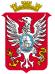 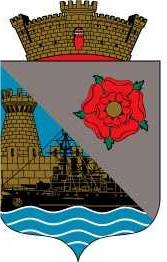 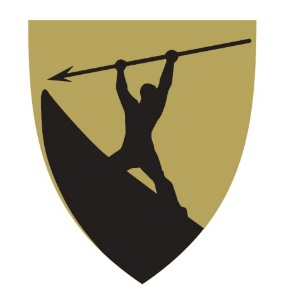 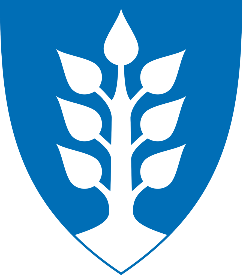 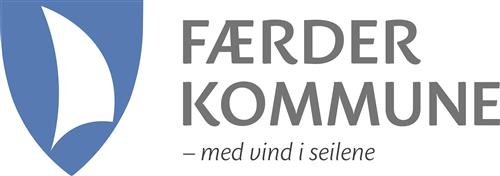 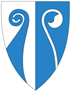 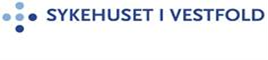